Freeway CAPACITY
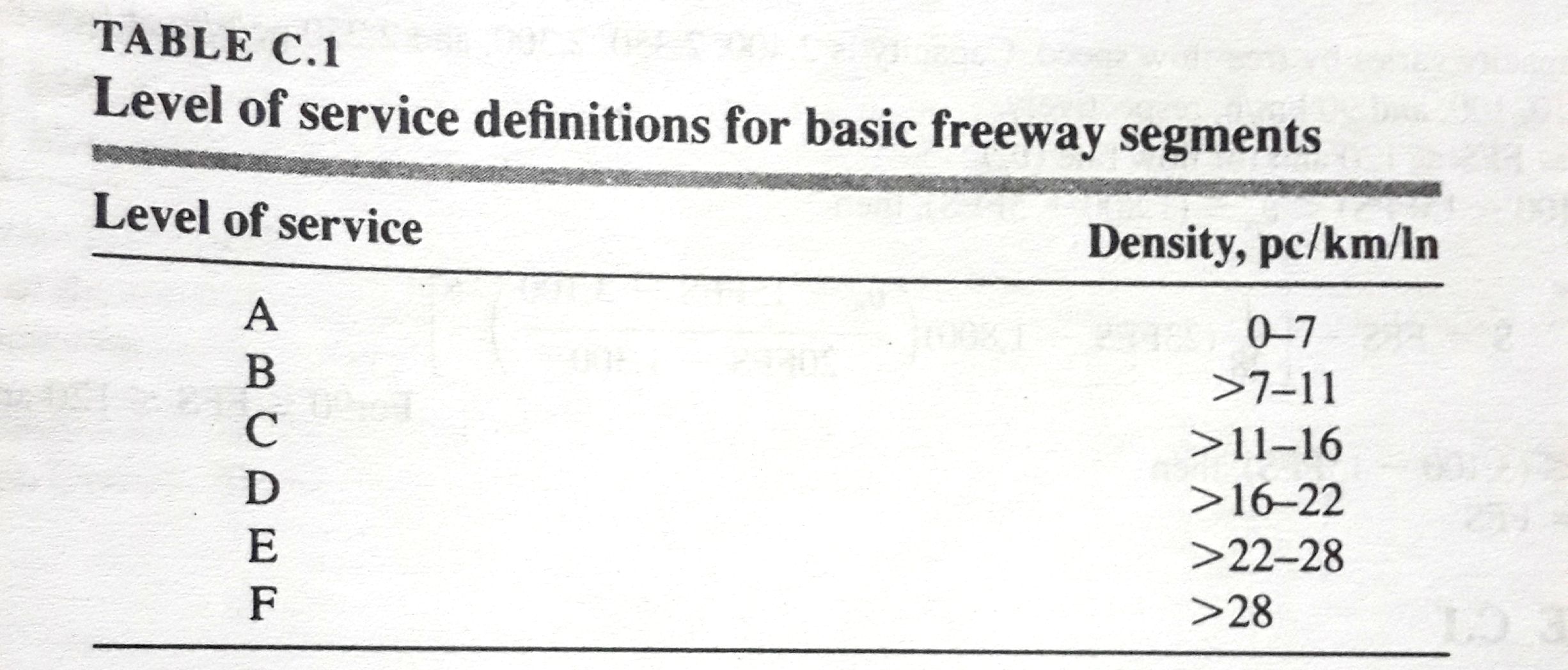 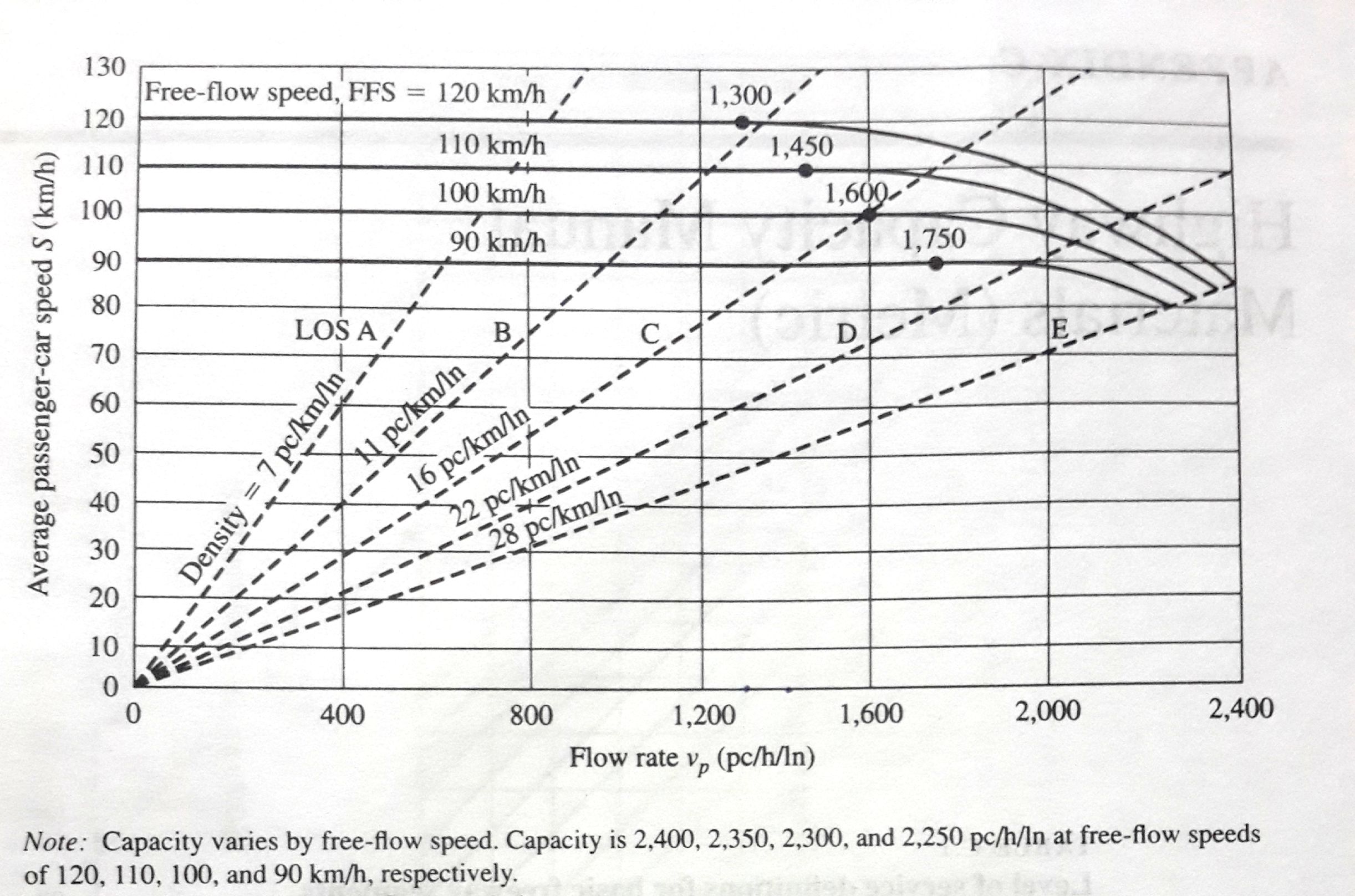 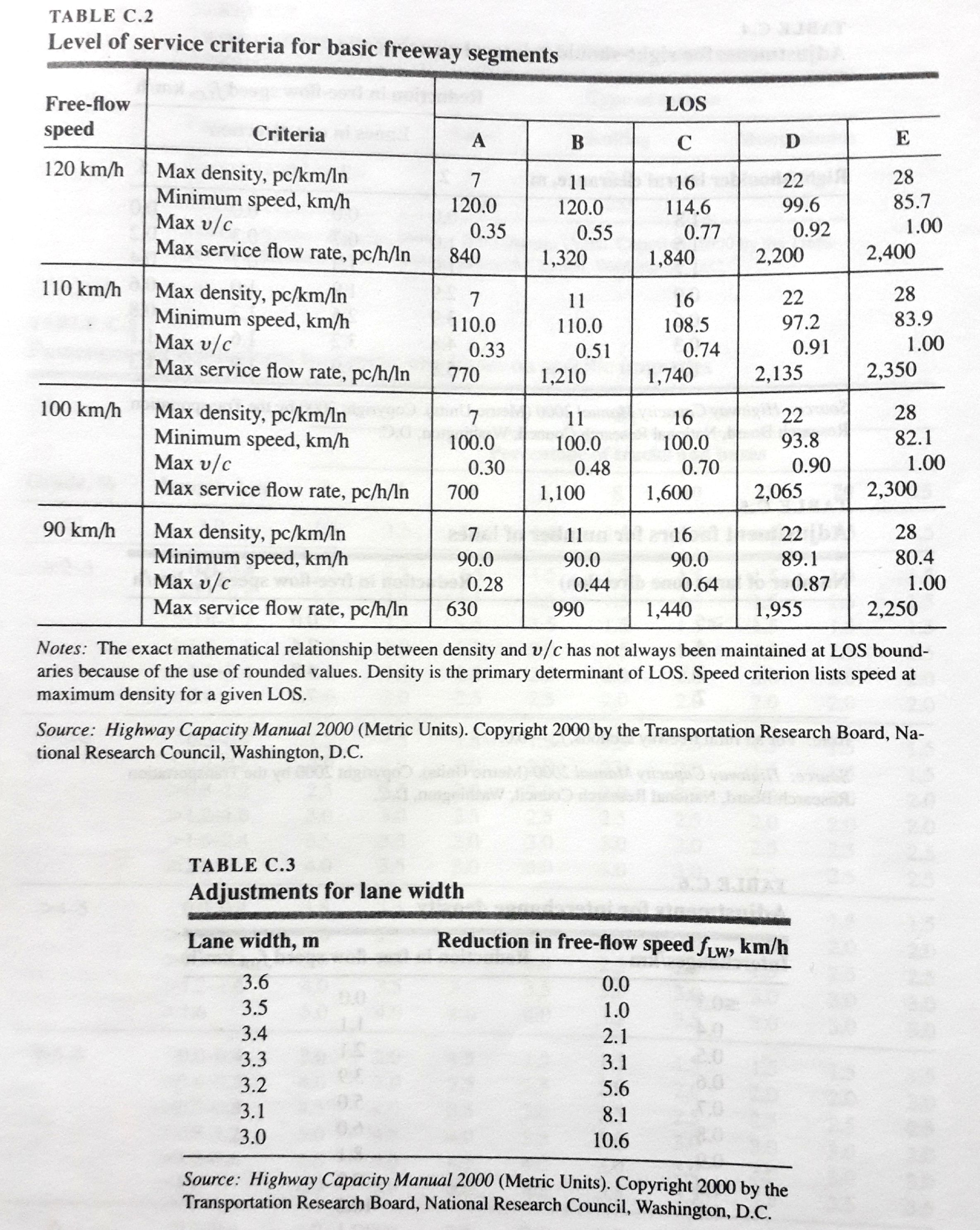 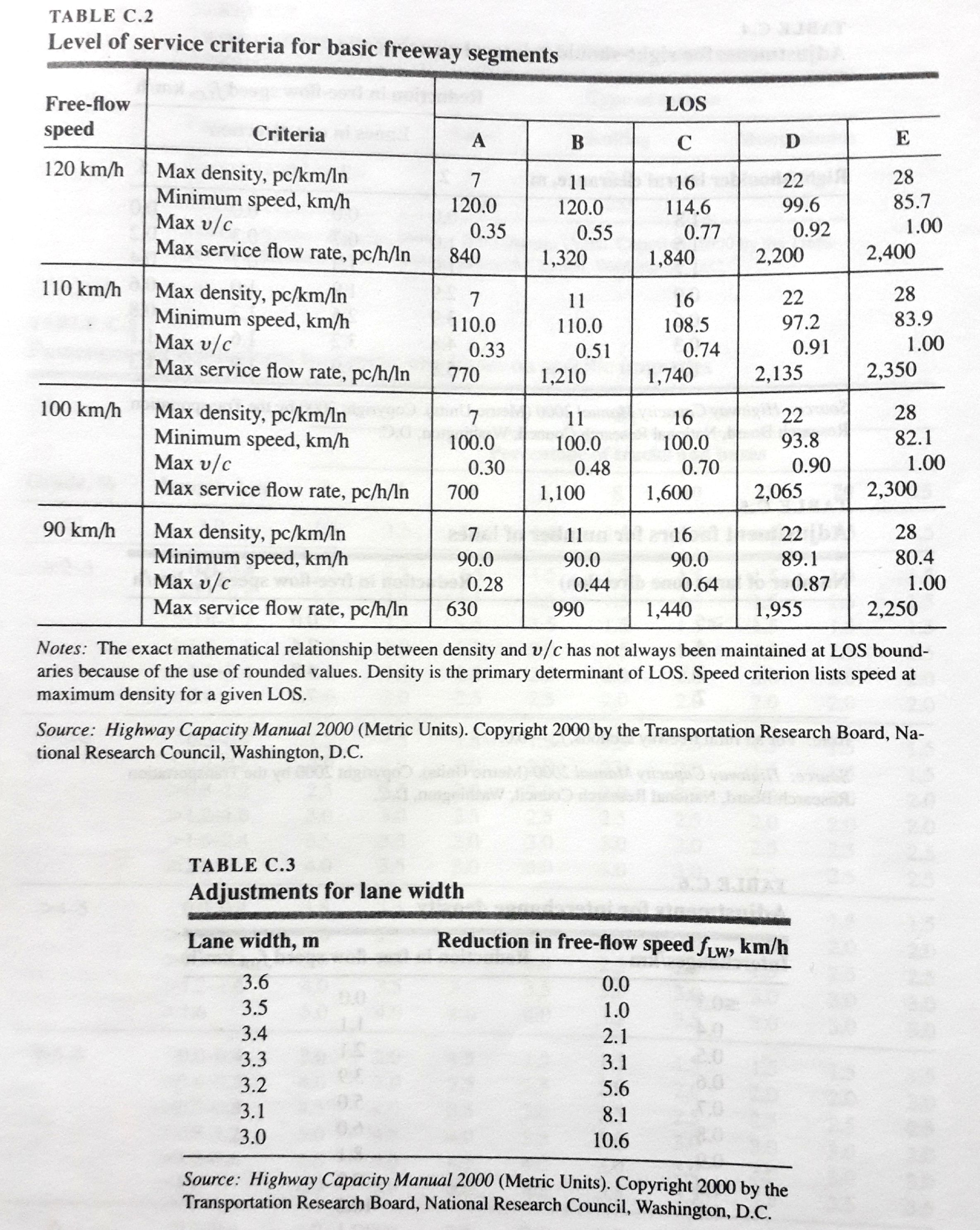 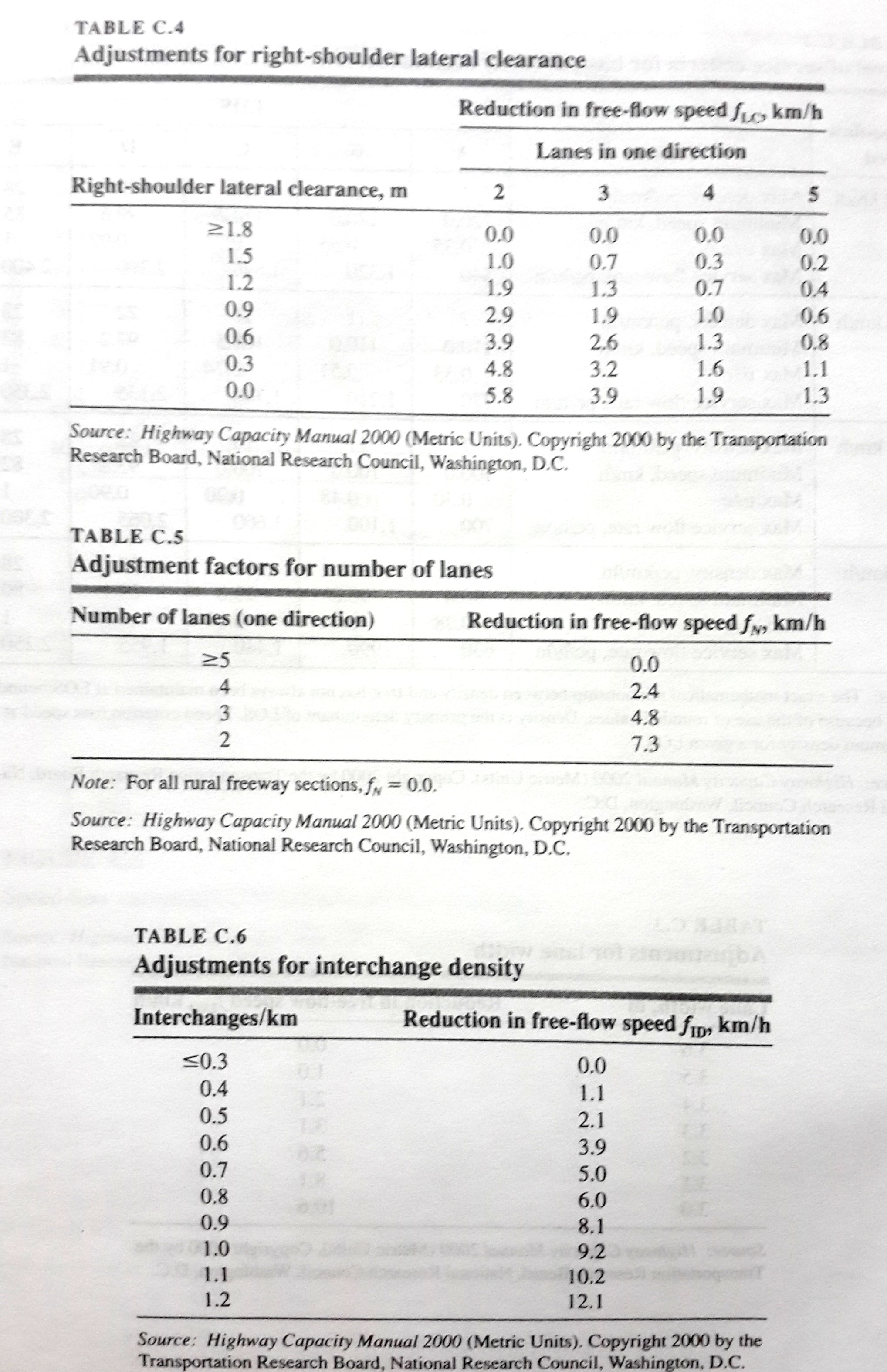 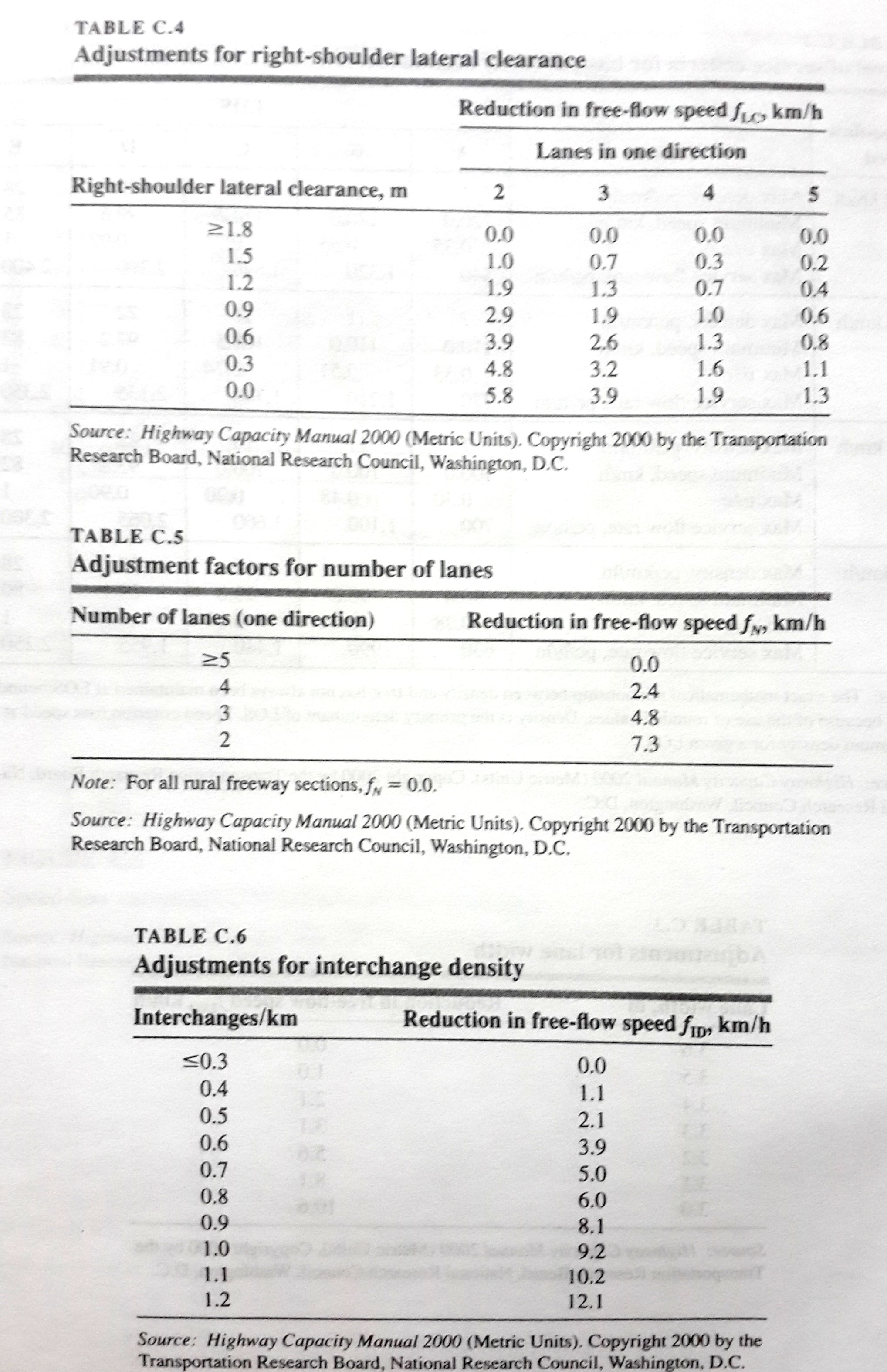 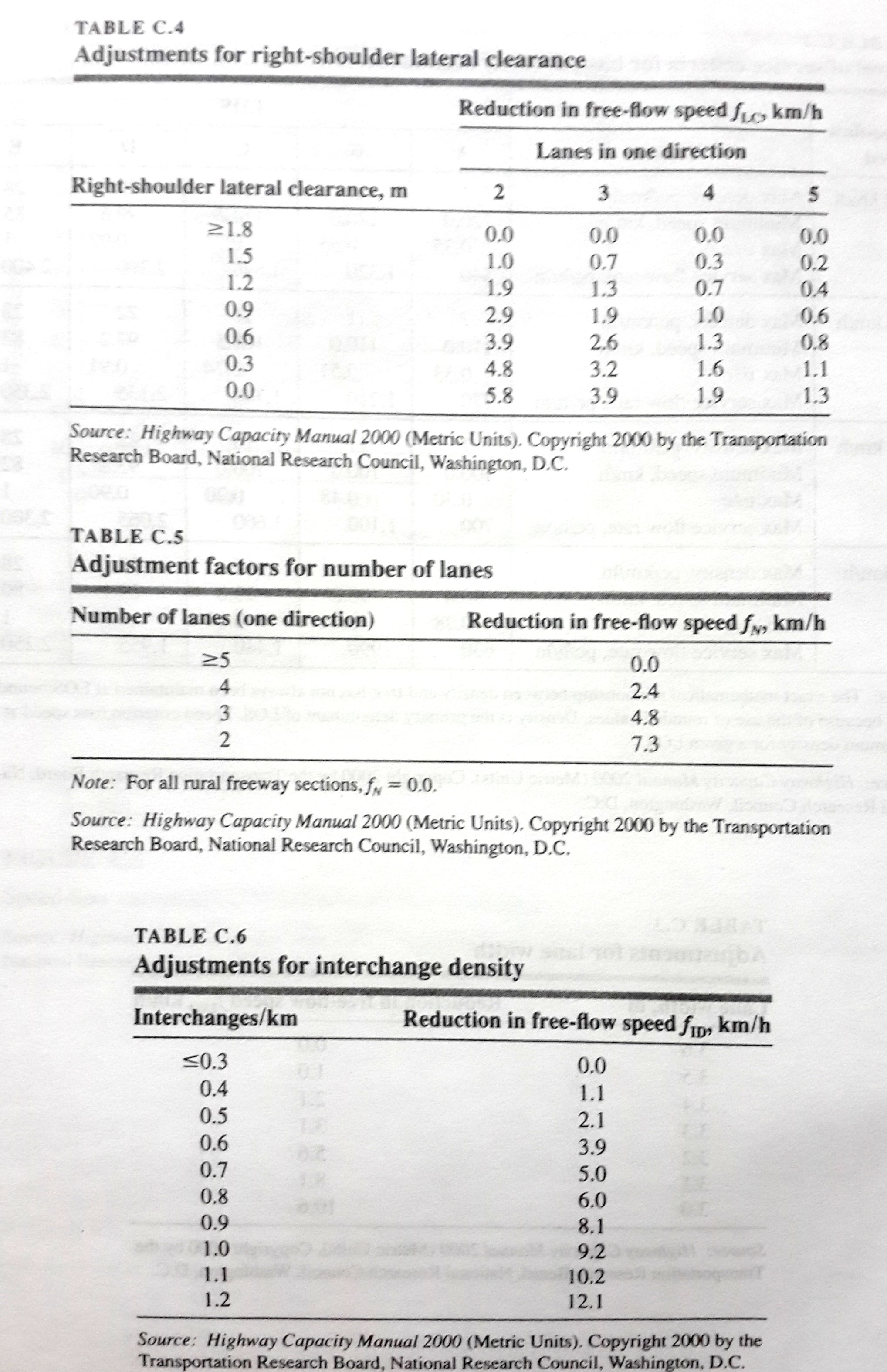 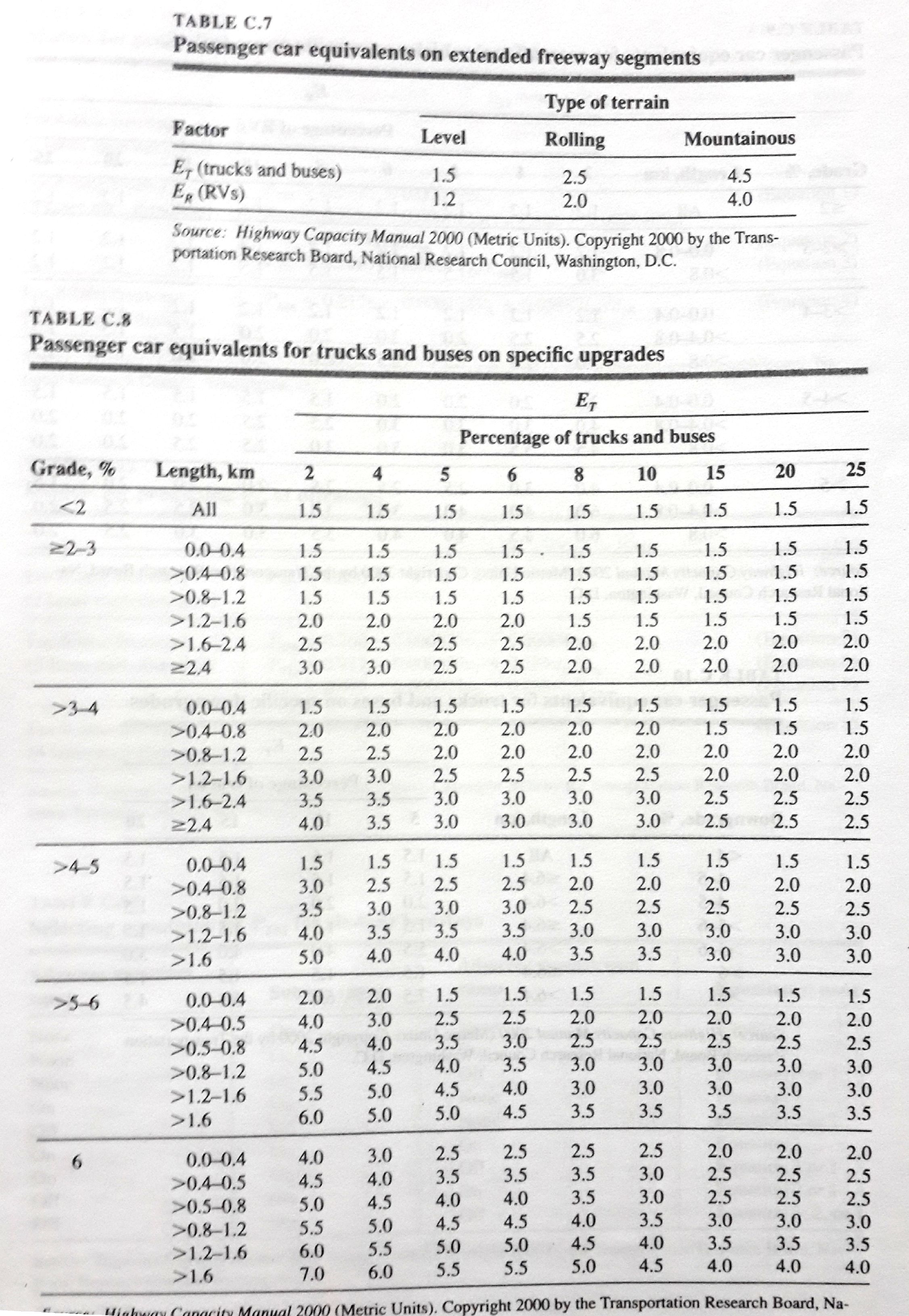 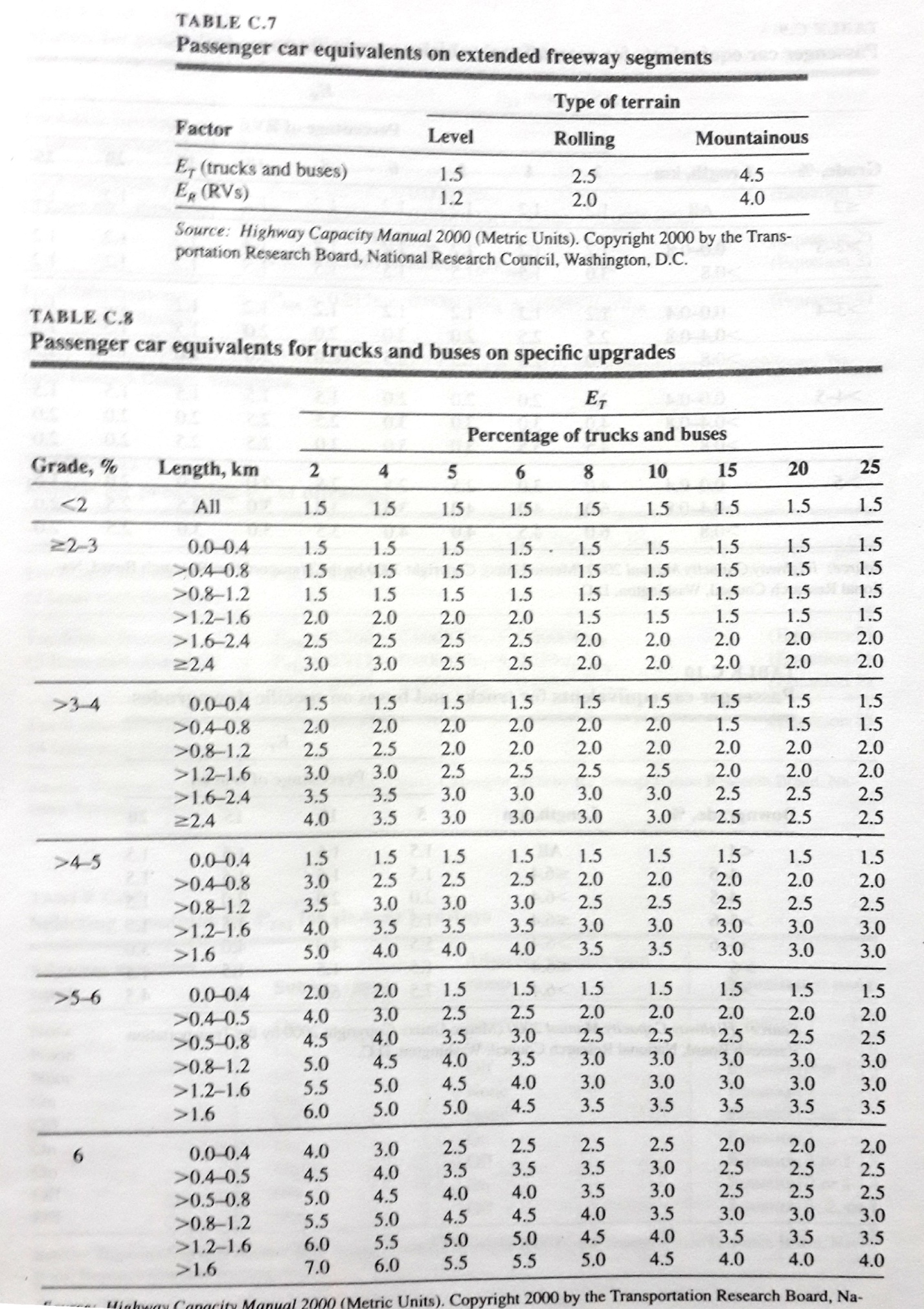 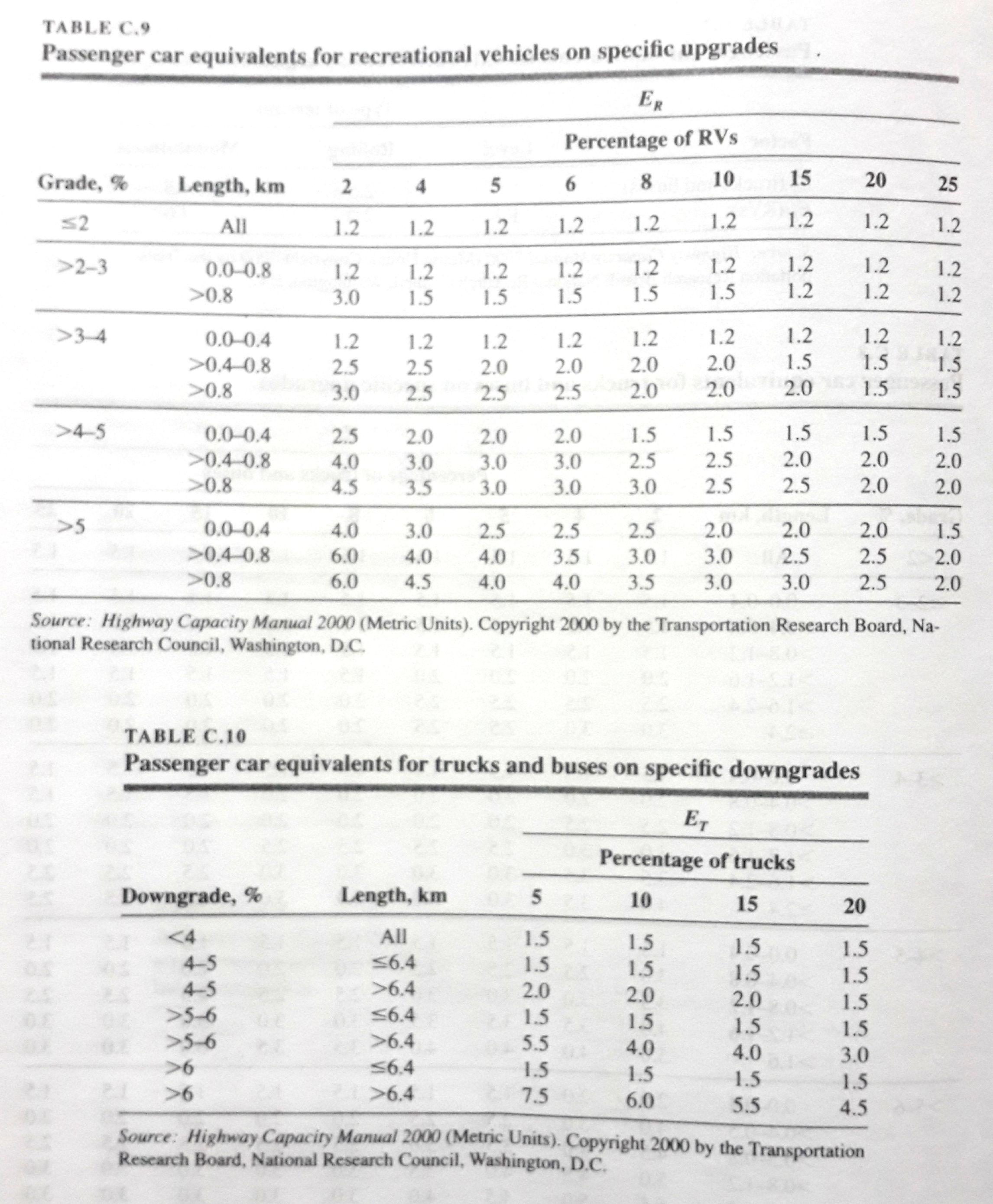 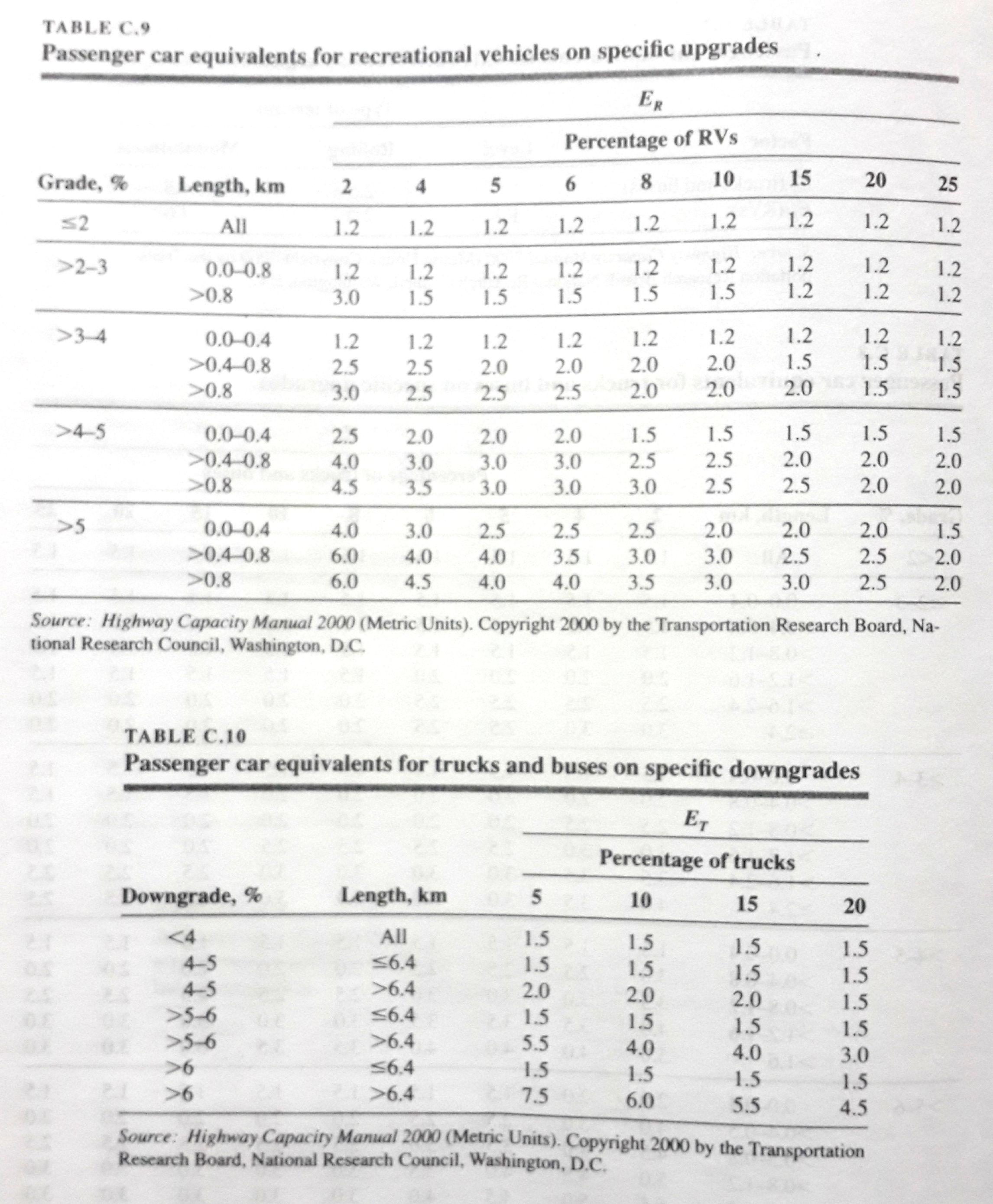 Two-lane highway CAPACITY
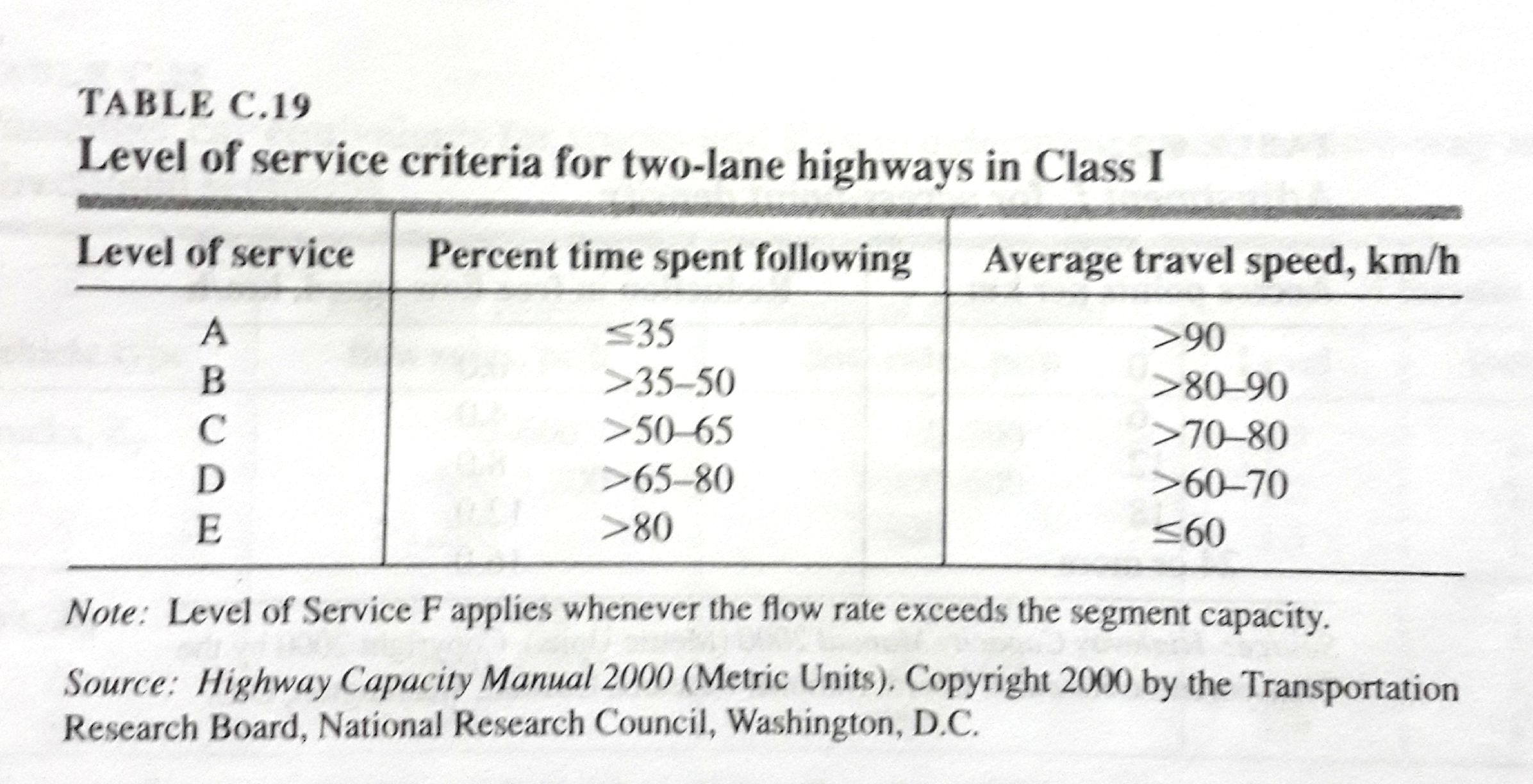 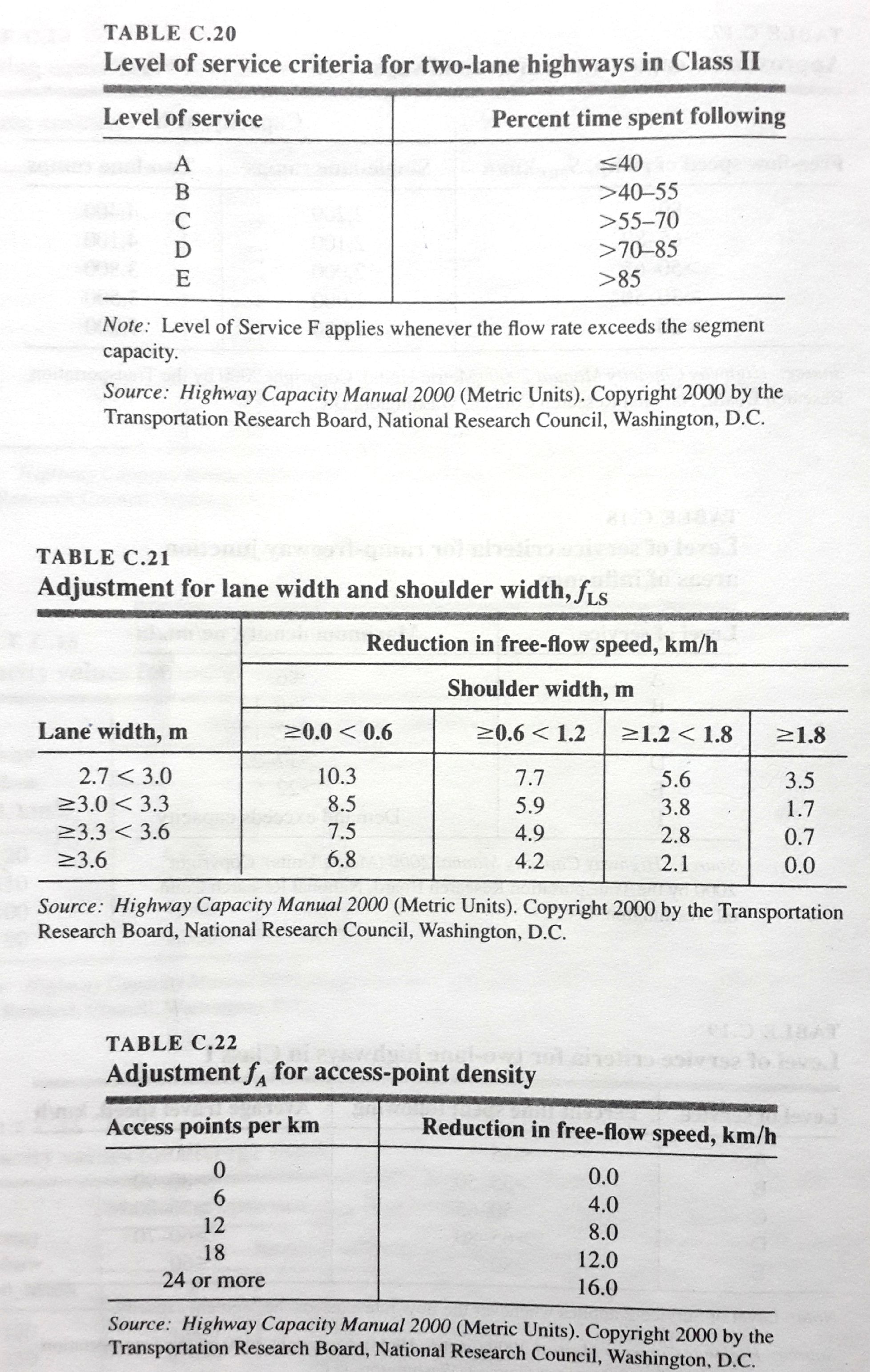 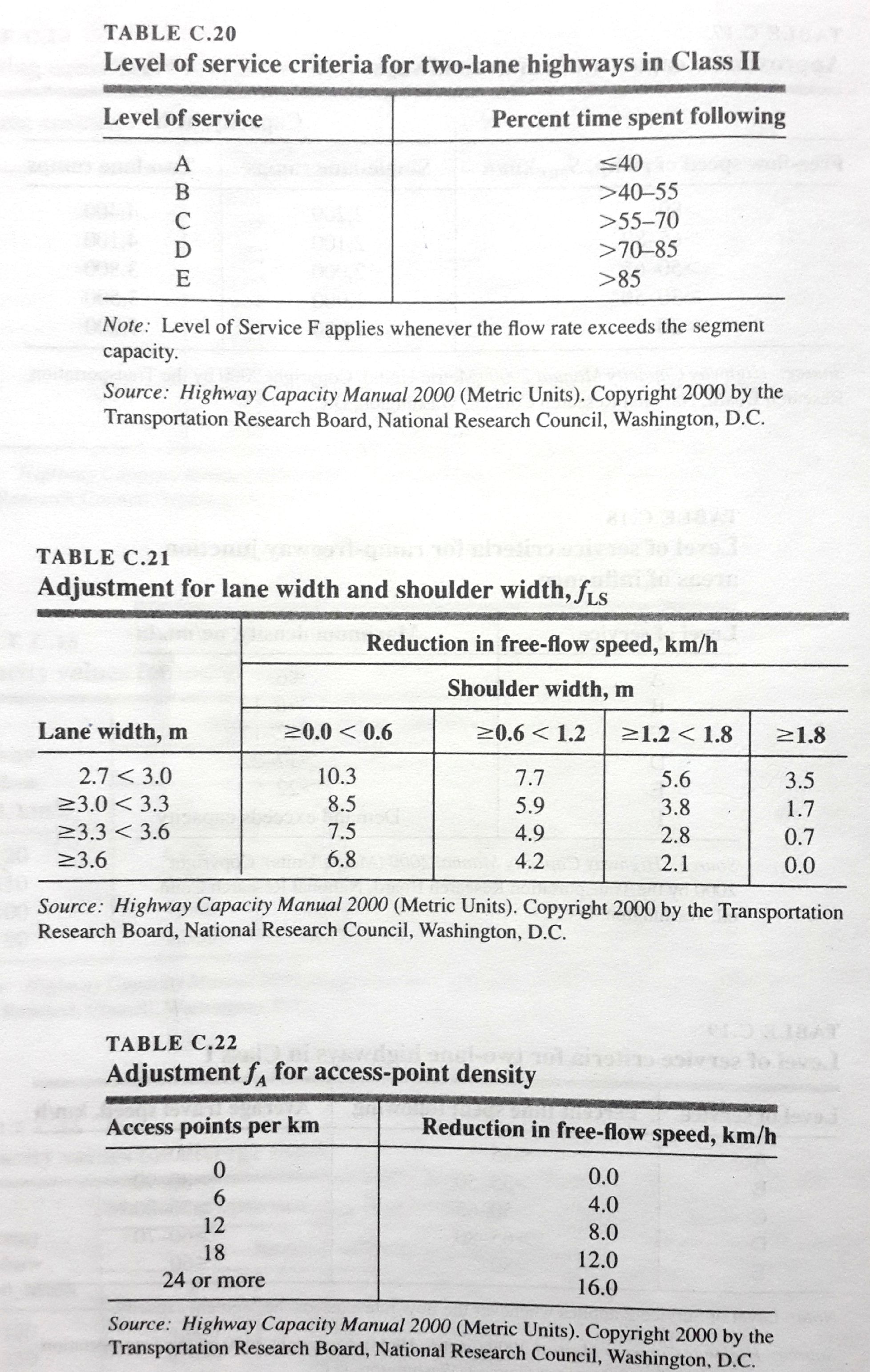 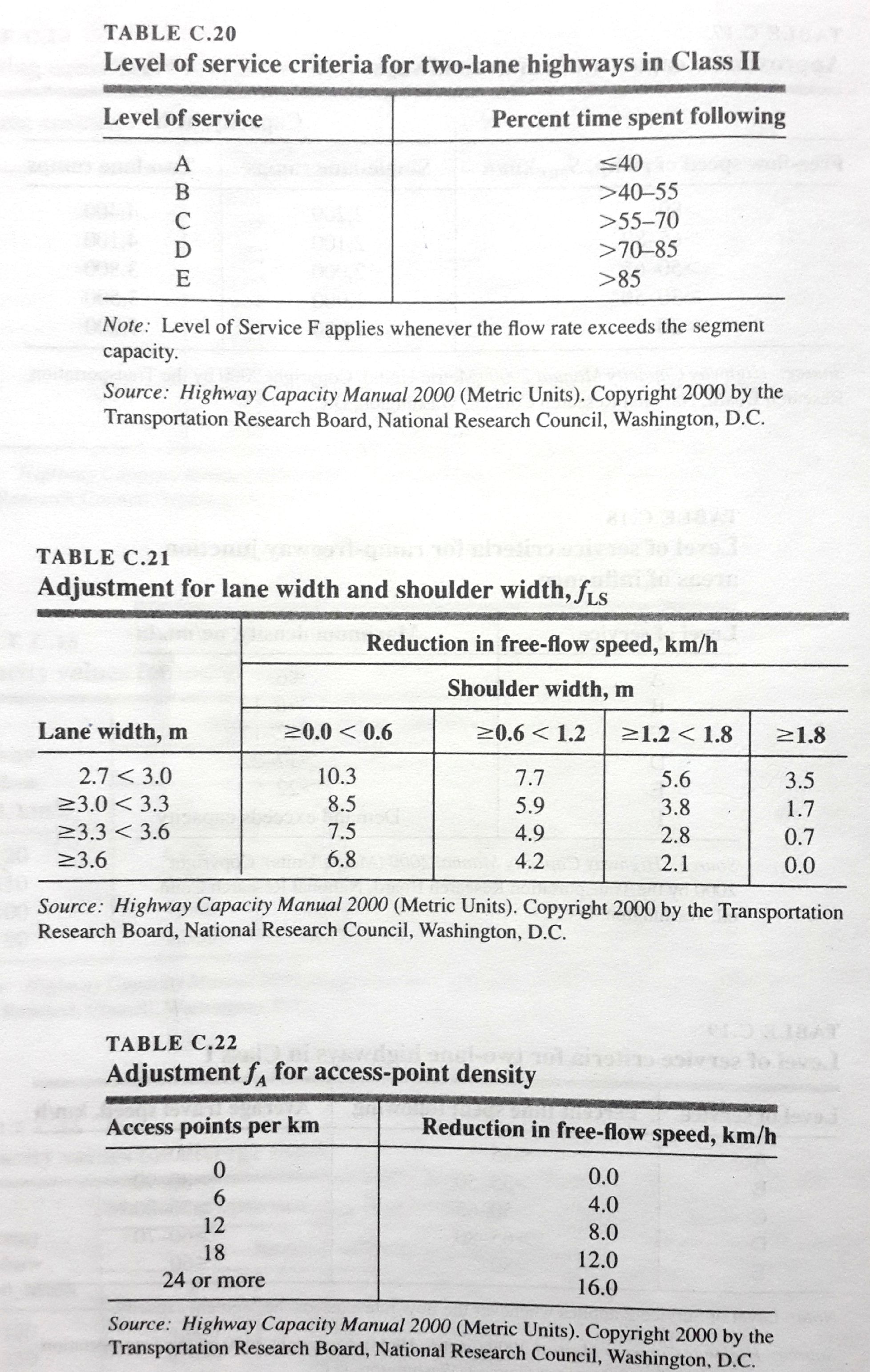 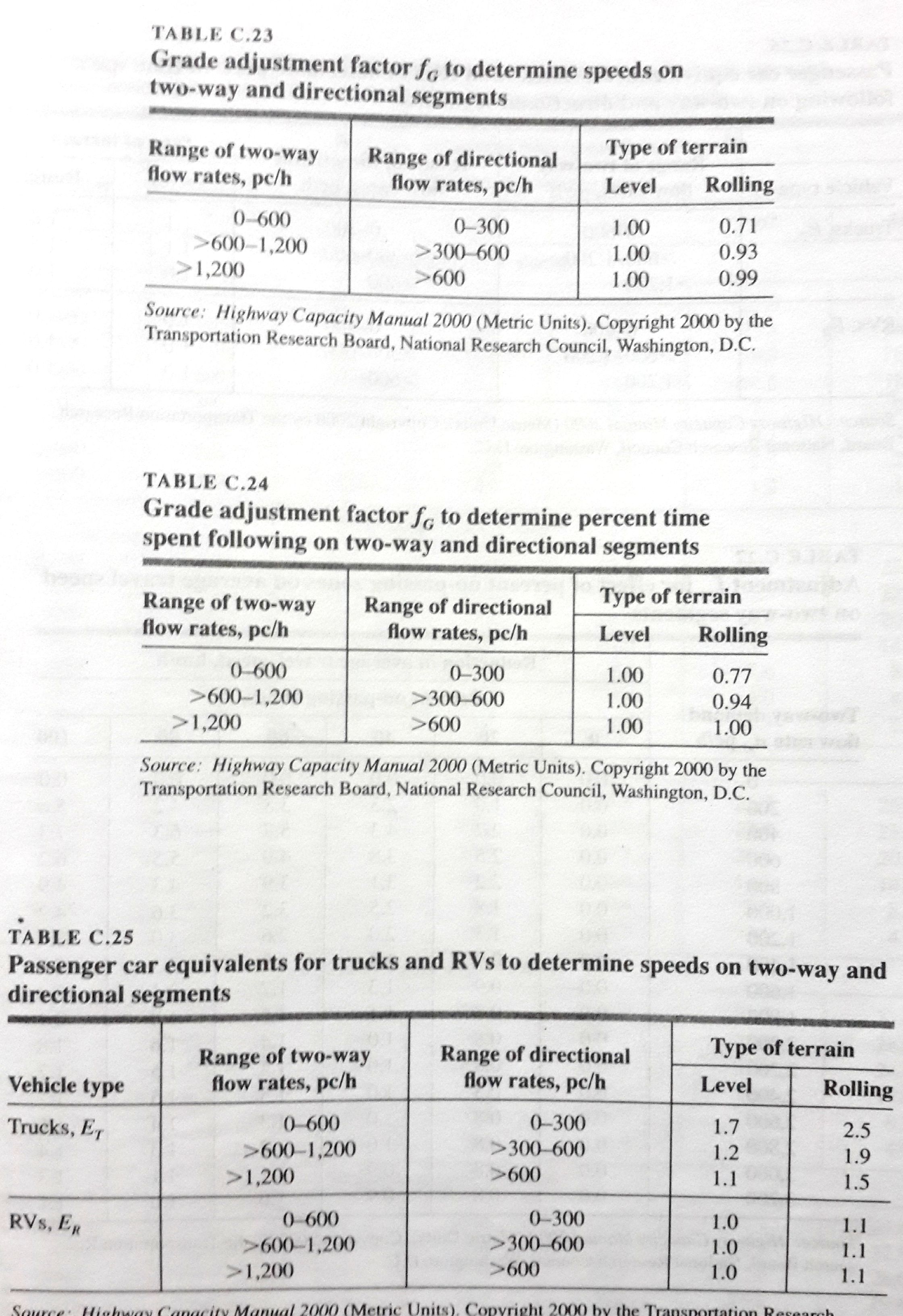 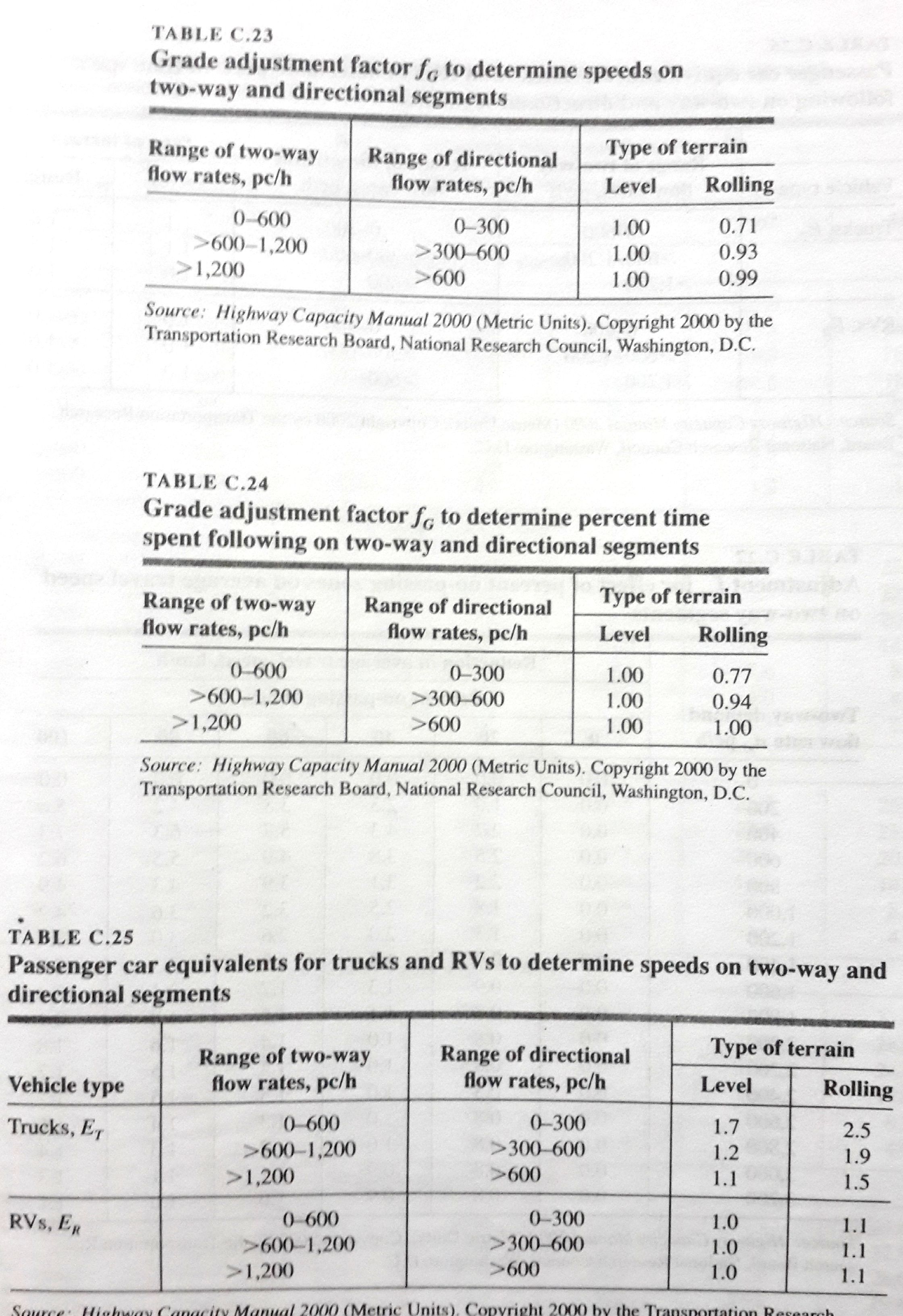 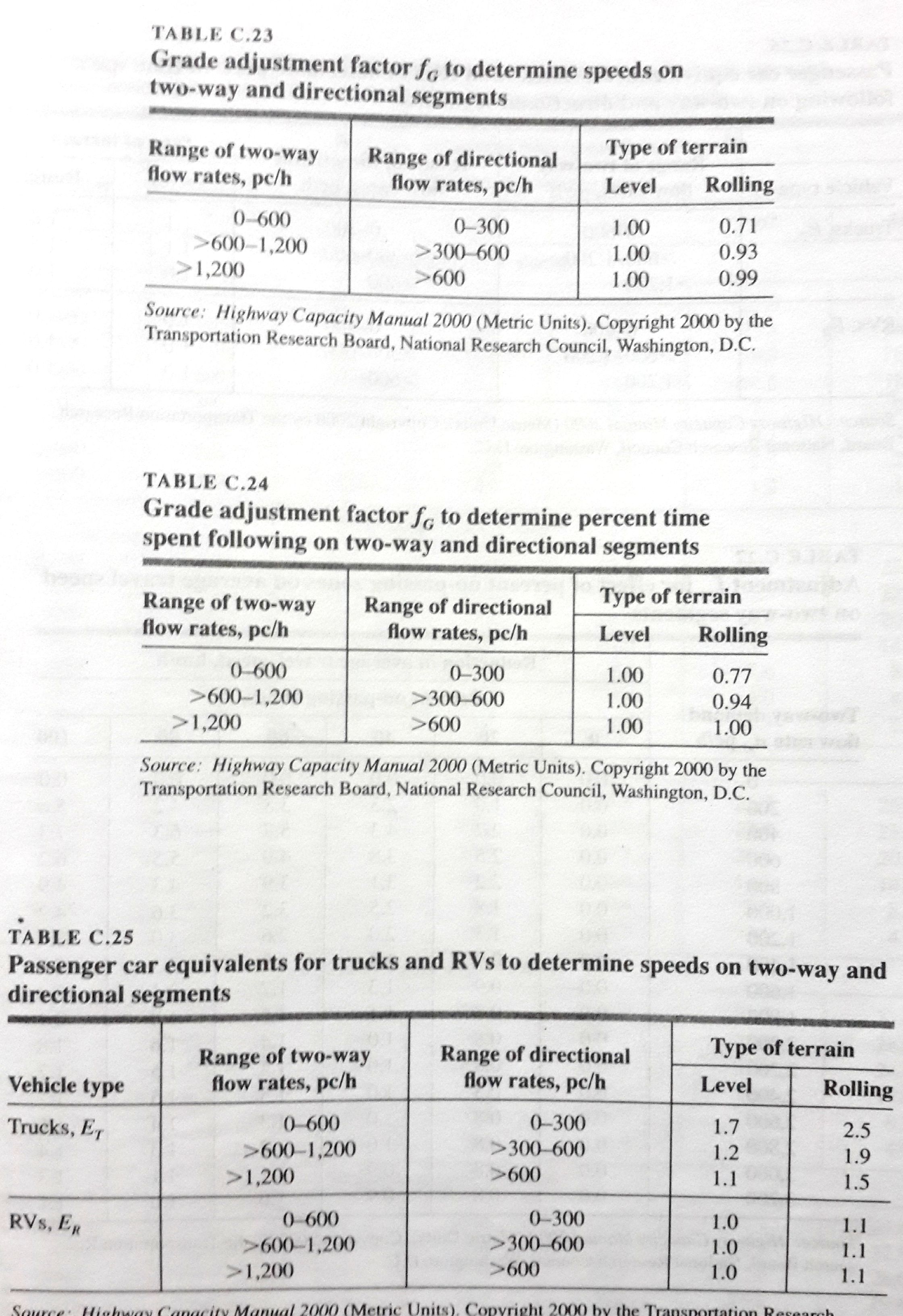 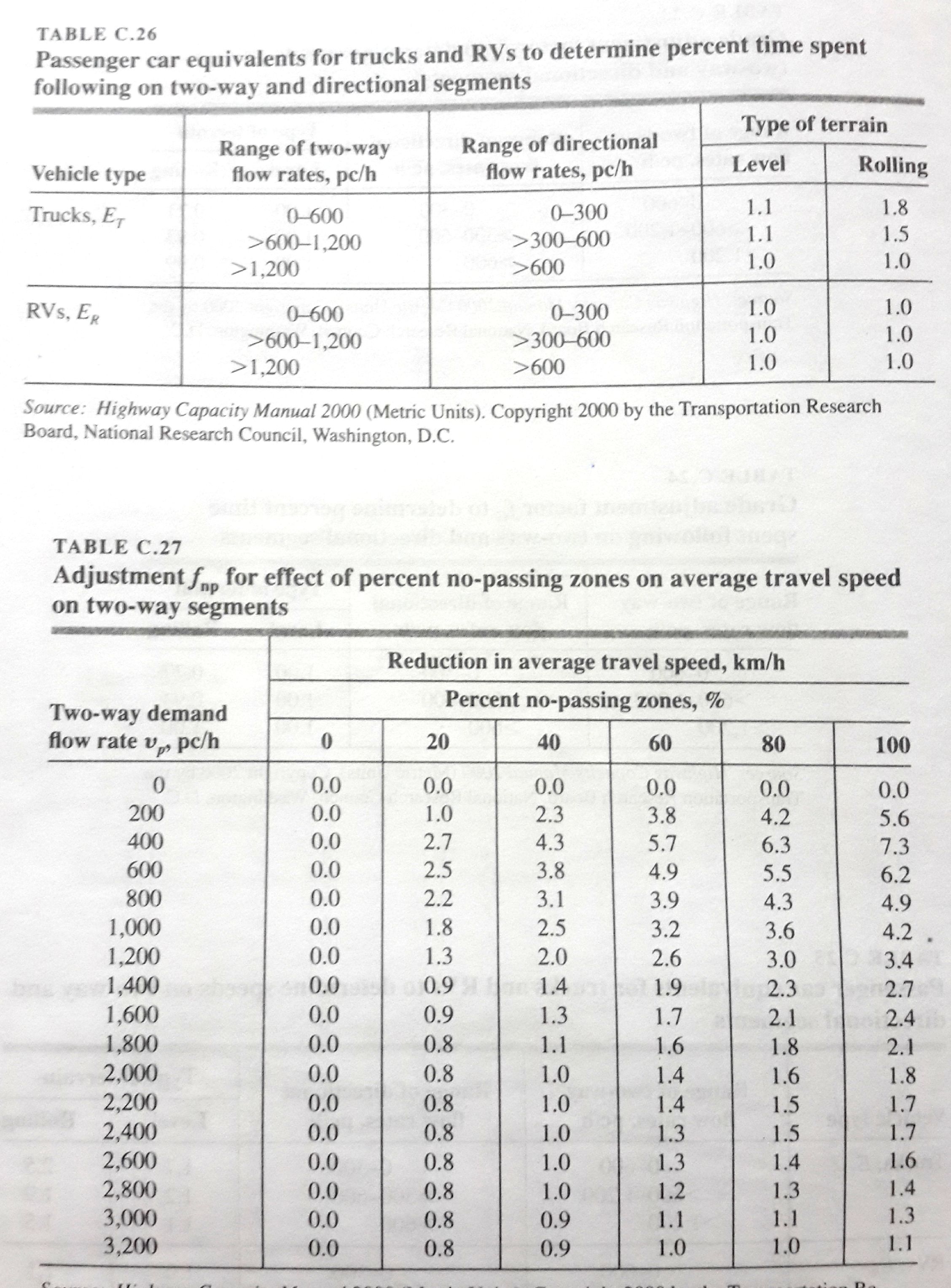 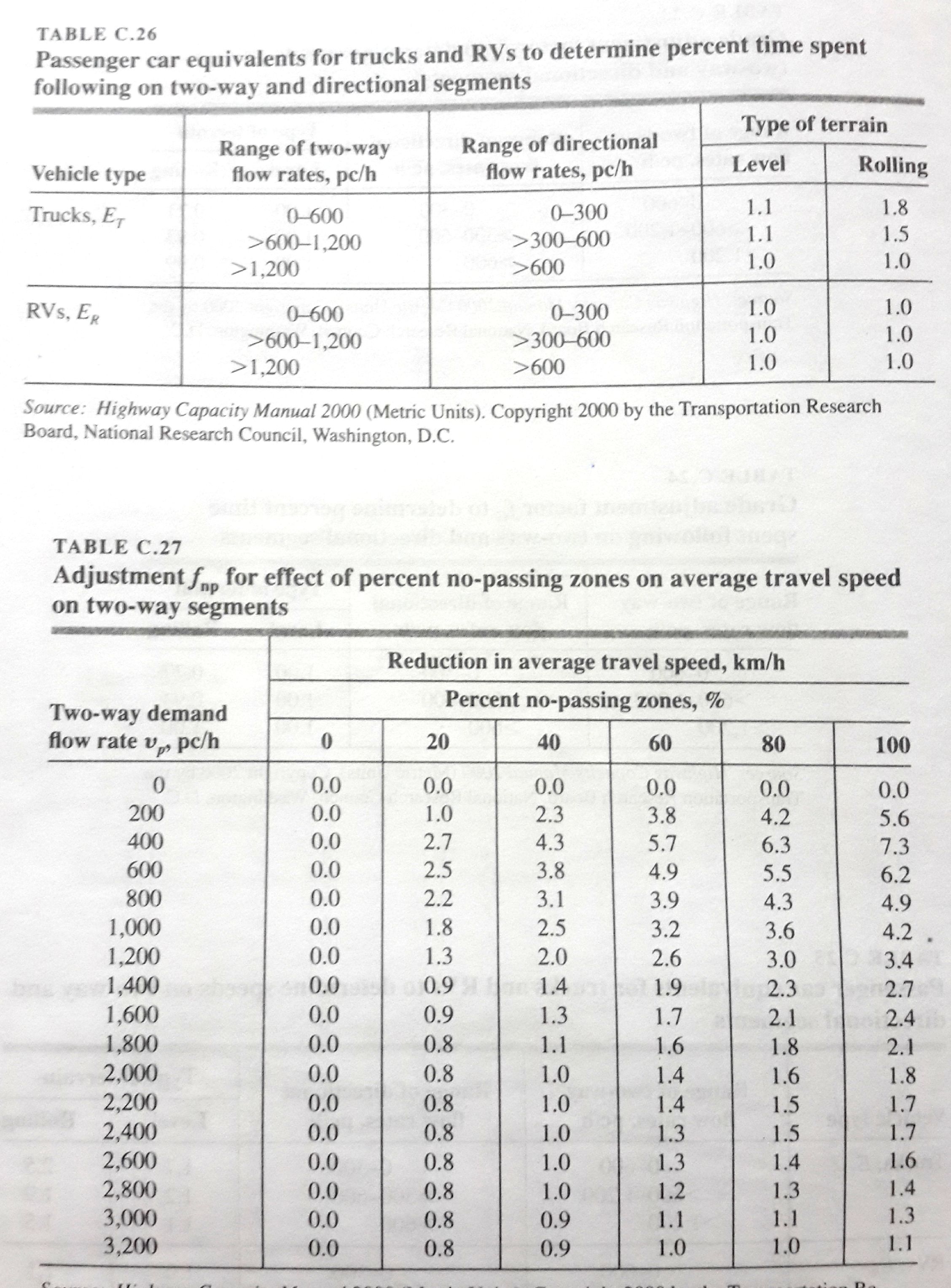 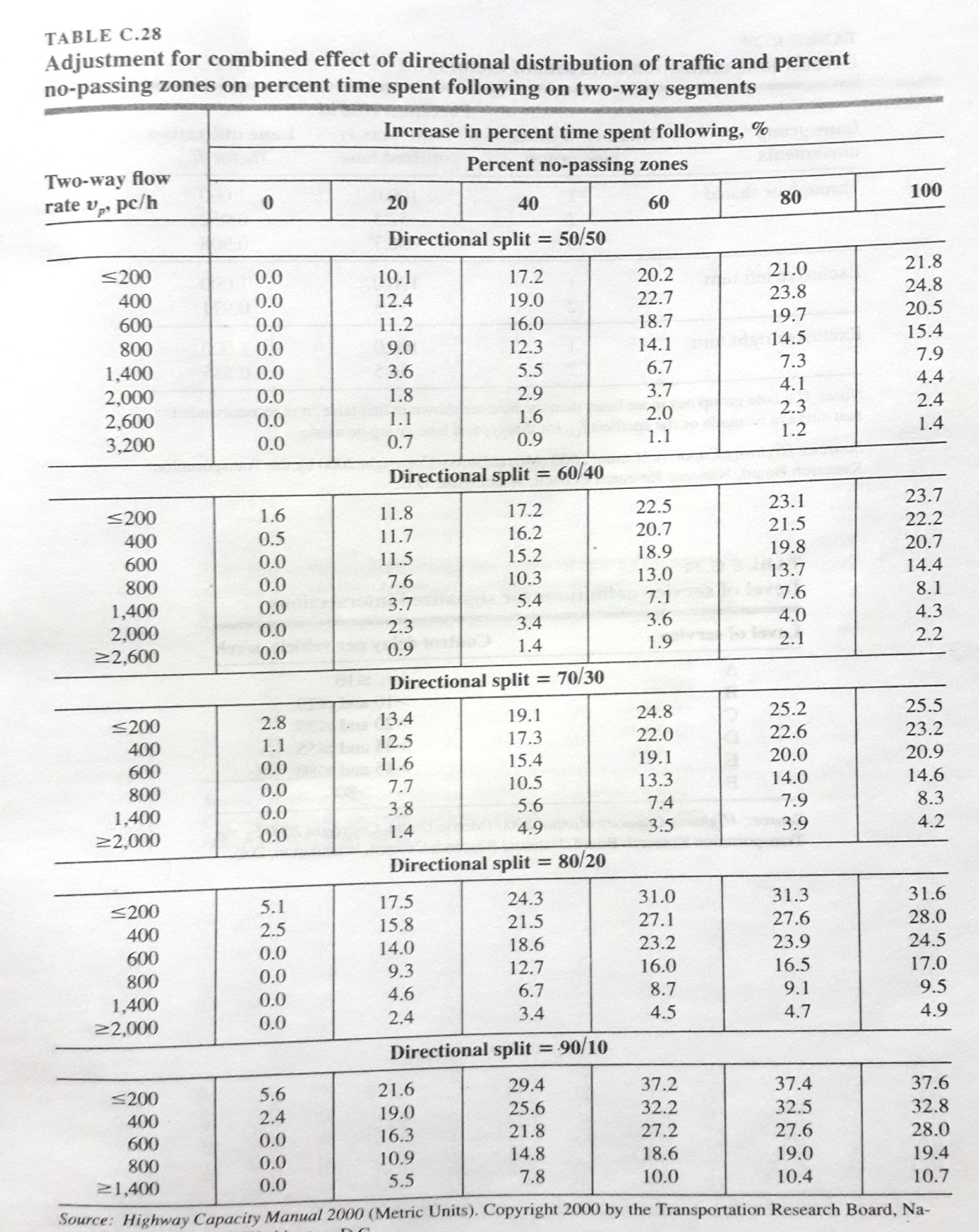